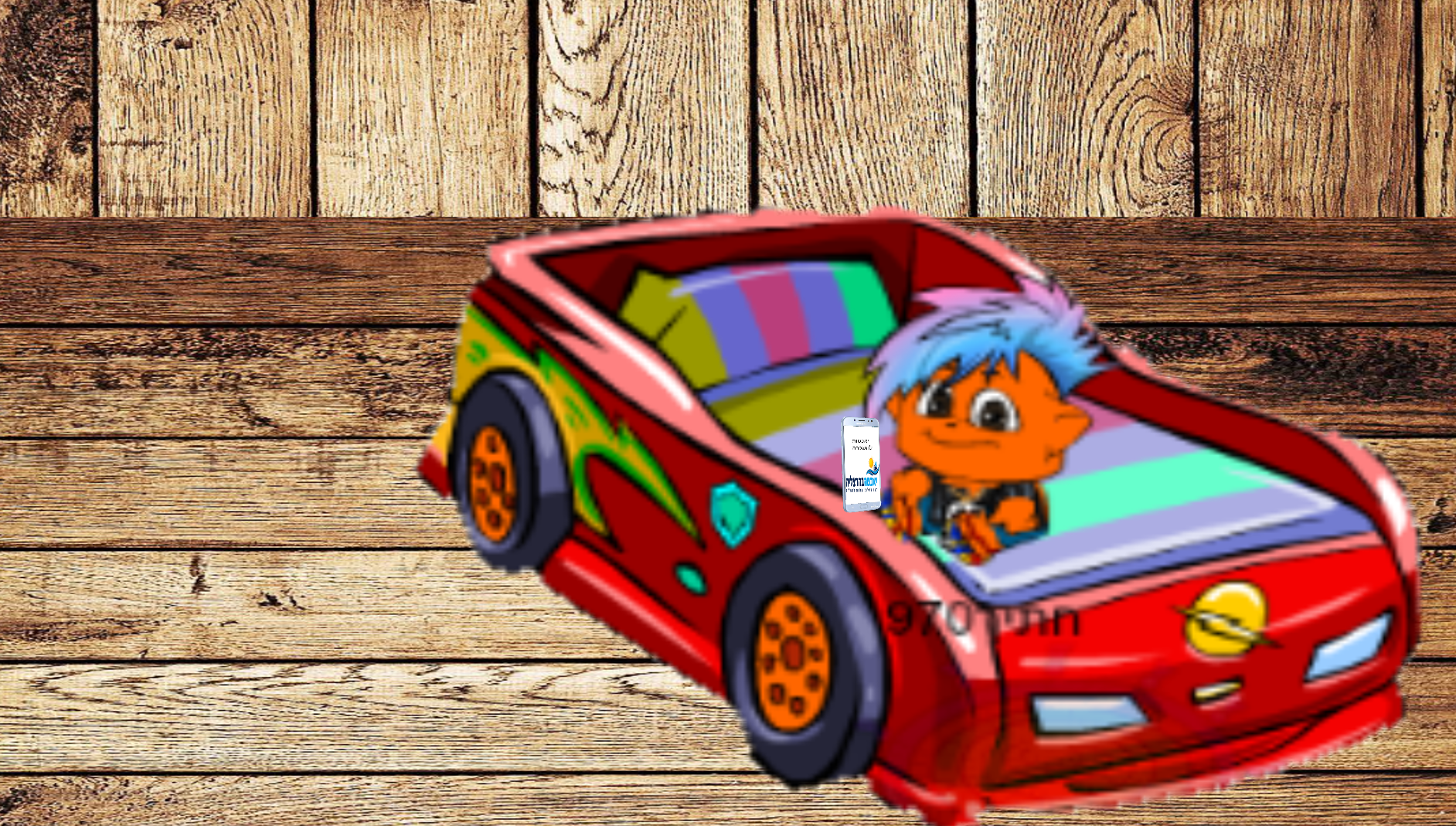 אימייל אשראי... והזמנתי!
סיפורנו מתחיל בבית העץ של החבורה רני, עמית ודן 5.1.2020 6:30 בבוקר רני החליט שמשעמם לו והוא רוצה לעשות משהו מיוחד, הוא בדק באינטרנט "אטרקציות לחברים ולמשפחה" והזמין לכולם כרטיסים לשייט על יאכטה בלי לשאול.
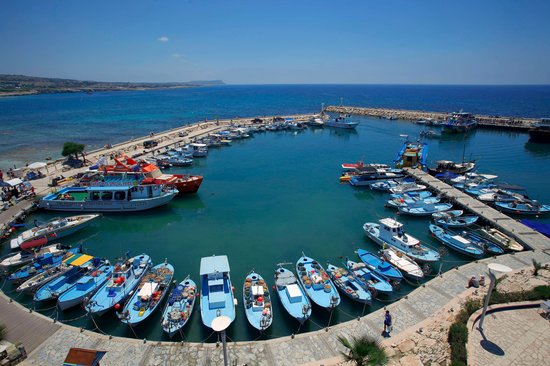 בשעה 7:00 הגיעו לנמל "תשוט" שבהרצליה.
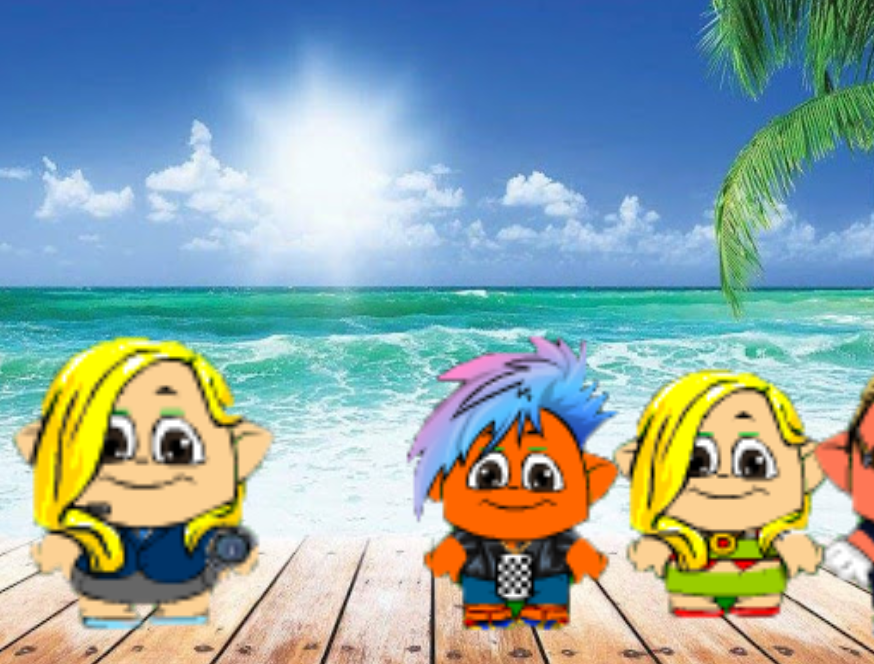 יאכטה מספר 4 שייט נעים!
הבא בתור, כרטיסים בבקשה.
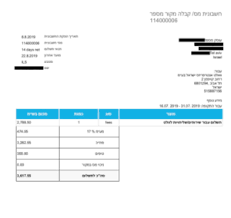 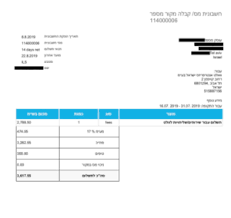 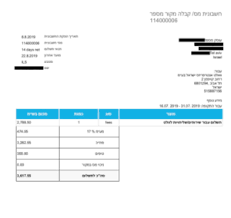 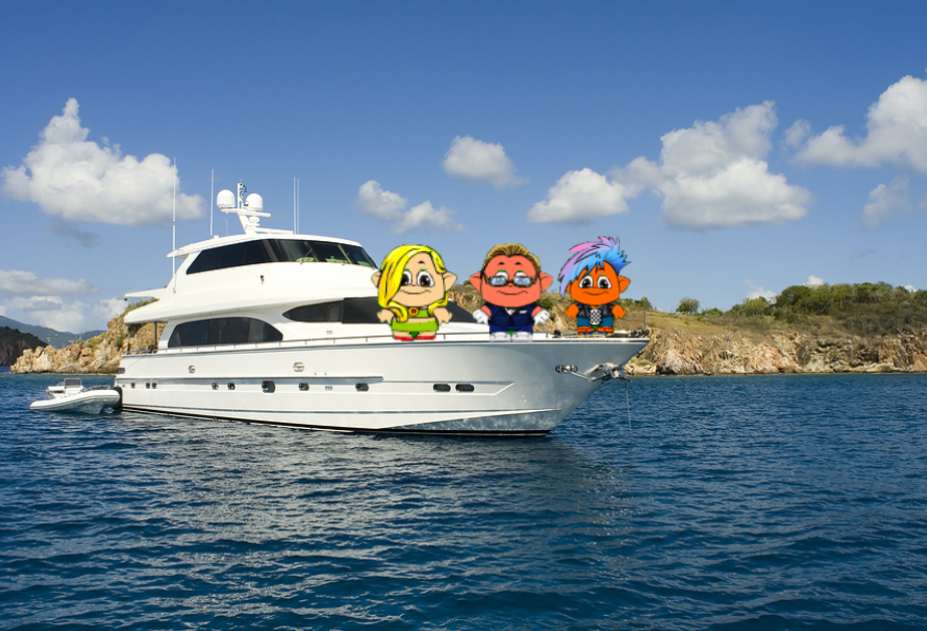 ממש לא! אני יורדת למטה
איזה נוף מדהים!
איזה כיף!!!!
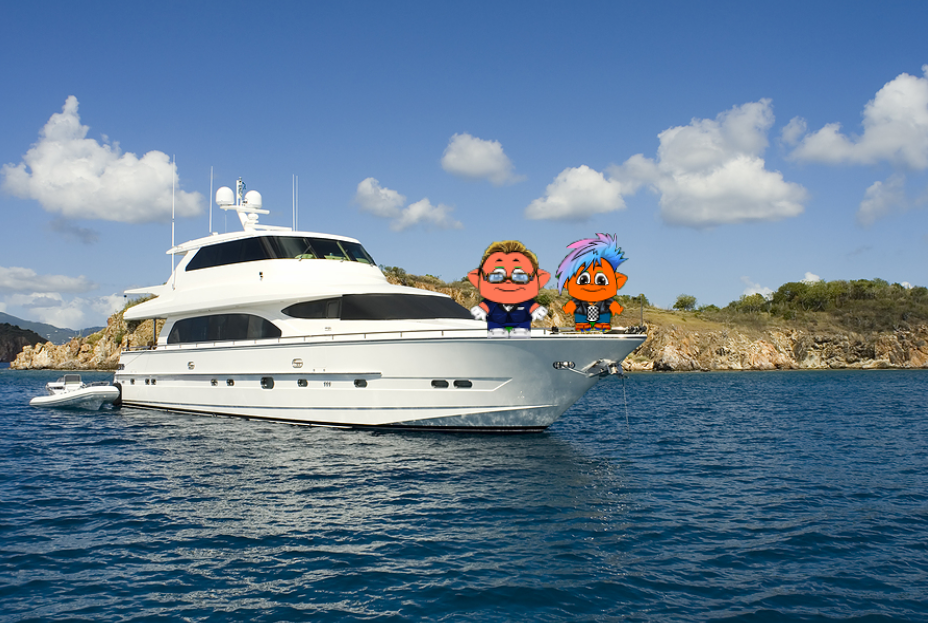 אתה מוציע אותי מריכוז אני יעשה תאונה!
אני יספר לך סיפור פעם היה...
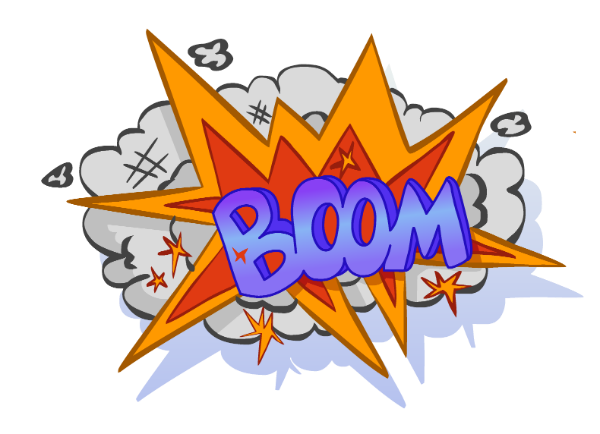 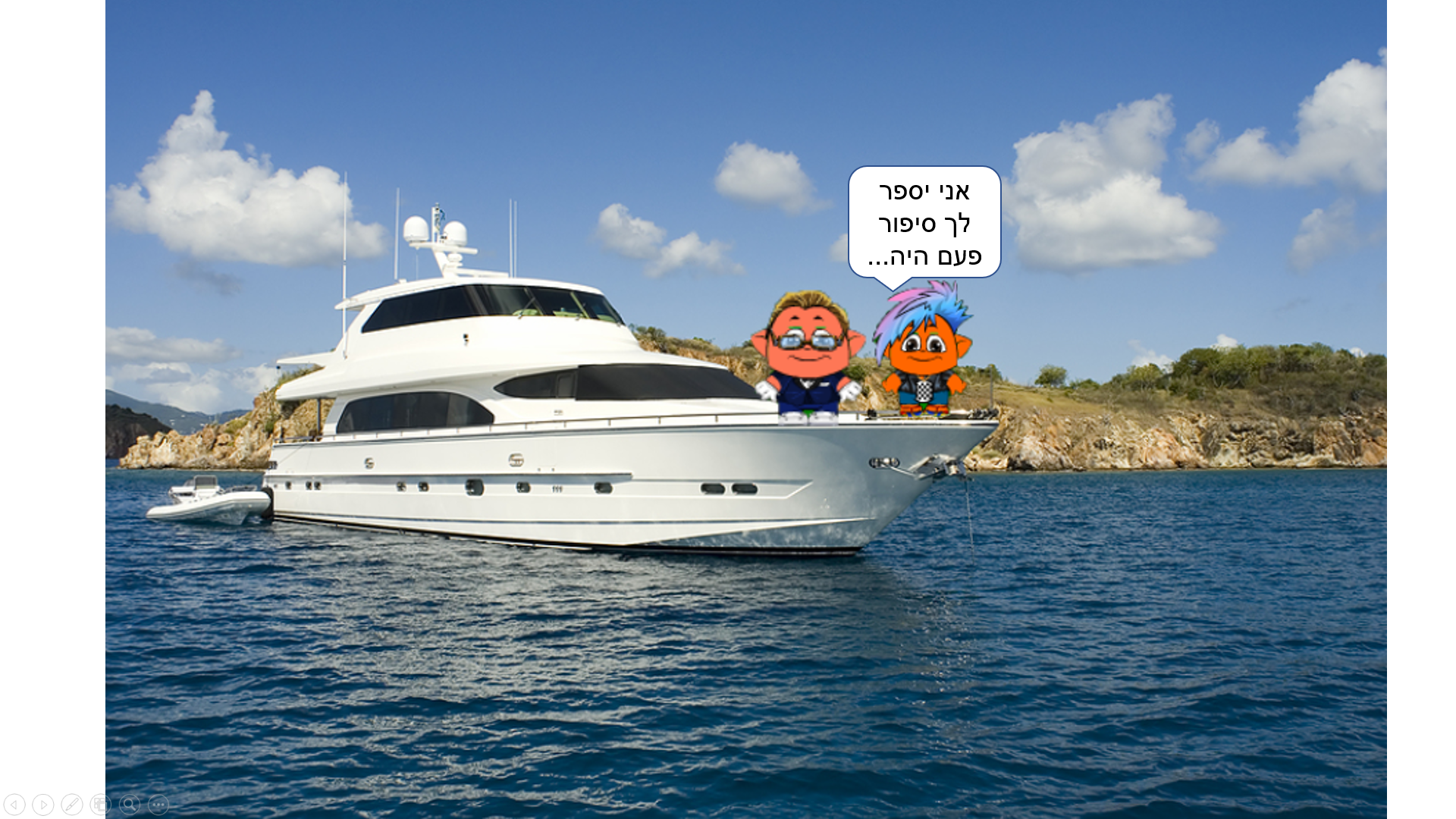 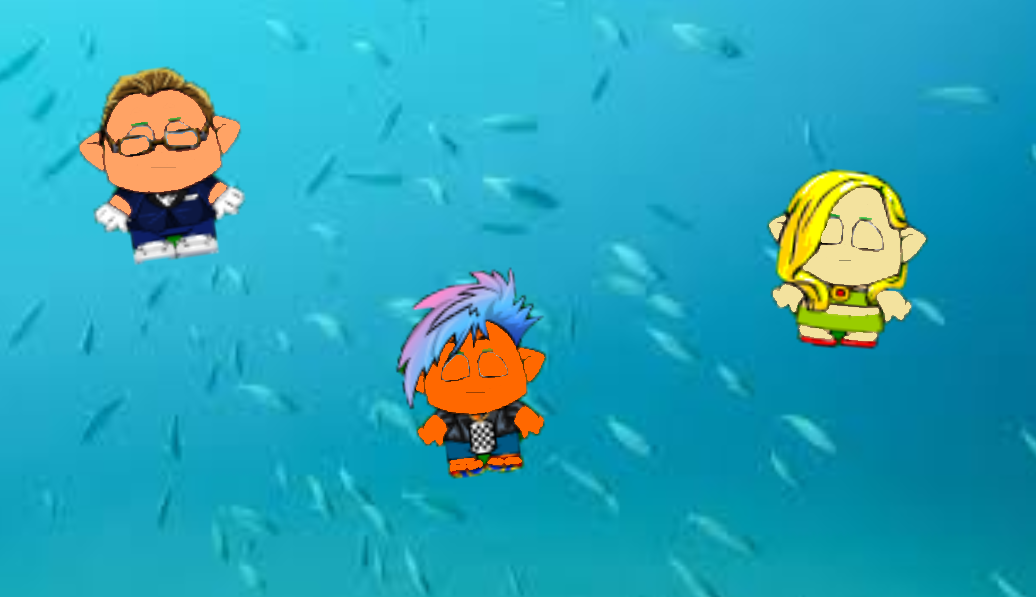 המשך יבוא...